Skrupelloser tyrann - verantwortungsbewusster anführer?
Agamemnon bei Homer und bei Wolfgang Petersen

Nicolas Camin
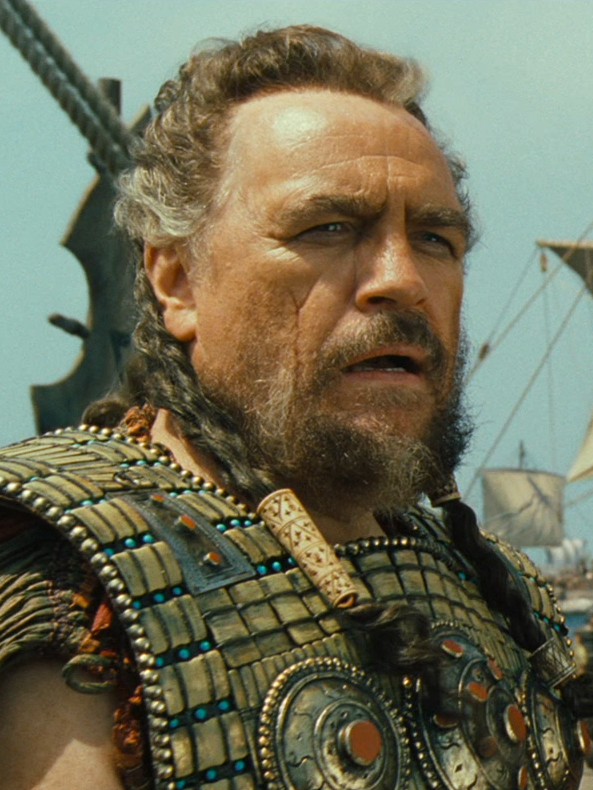 Filmausschnitt aus Troja (2004)
Troy 2004 | Agamemnon - Good Day For The Crow's – YouTube






Ausschnitt aus: Troja; Wolfgang Petersen (2004); 00:03:40 – 00:05:10
14.11.2022
Agamemnon bei Homer und bei Wolfgang Petersen - Nicolas Camin
2
Agamemnon | Troja Wiki | Fandom
Charakterzüge des Agamemnon bei Petersen
Agamemnon bei Homer und bei Wolfgang Petersen - Nicolas Camin
3
14.11.2022
Ilias, Ⅰ, 130-187 – Inhalt
τòν δ᾽ ἀπαμειβόμενος προσέφη κρείων Ἀγαμέμνων:
‘μὴ δ᾽ οὕτως ἀγαθός περ ἐὼν θεοείκελ᾽ Ἀχιλλεῦ
κλέπτε νόῳ, ἐπεὶ οὐ παρελεύσεαι οὐδέ με πείσεις.
ἦ ἐθέλεις ὄφρ᾽ αὐτὸς ἔχῃς γέρας, αὐτὰρ ἔμ᾽ αὔτως
ἧσθαι δευόμενον, κέλεαι δέ με τήνδ᾽ ἀποδοῦναι;
ἀλλ᾽ εἰ μὲν δώσουσι γέρας μεγάθυμοι Ἀχαιοὶ
ἄρσαντες κατὰ θυμὸν ὅπως ἀντάξιον ἔσται:
εἰ δέ κε μὴ δώωσιν ἐγὼ δέ κεν αὐτὸς ἕλωμαι
ἢ τεὸν ἢ Αἴαντος ἰὼν γέρας, ἢ Ὀδυσῆος
ἄξω ἑλών: ὃ δέ κεν κεχολώσεται ὅν κεν ἵκωμαι.
ἀλλ᾽ ἤτοι μὲν ταῦτα μεταφρασόμεσθα καὶ αὖτις,
νῦν δ᾽ ἄγε νῆα μέλαιναν ἐρύσσομεν εἰς ἅλα δῖαν,
ἐν δ᾽ ἐρέτας ἐπιτηδὲς ἀγείρομεν, ἐς δ᾽ ἑκατόμβην
θείομεν, ἂν δ᾽ αὐτὴν Χρυσηΐδα καλλιπάρῃον
βήσομεν: εἷς δέ τις ἀρχὸς ἀνὴρ βουληφόρος ἔστω,
ἢ Αἴας ἢ Ἰδομενεὺς ἢ δῖος Ὀδυσσεὺς
ἠὲ σὺ Πηλεΐδη πάντων ἐκπαγλότατ᾽ ἀνδρῶν,
ὄφρ᾽ ἥμιν ἑκάεργον ἱλάσσεαι ἱερὰ ῥέξας.
(…)
τὸν δ᾽ ἠμείβετ᾽ ἔπειτα ἄναξ ἀνδρῶν Ἀγαμέμνων:
φεῦγε μάλ᾽ εἴ τοι θυμὸς ἐπέσσυται, οὐδέ σ᾽ ἔγωγε
λίσσομαι εἵνεκ᾽ ἐμεῖο μένειν: πάρ᾽ ἔμοιγε καὶ ἄλλοι
οἵ κέ με τιμήσουσι, μάλιστα δὲ μητίετα Ζεύς.
ἔχθιστος δέ μοί ἐσσι διοτρεφέων βασιλήων:
αἰεὶ γάρ τοι ἔρις τε φίλη πόλεμοί τε μάχαι τε:
εἰ μάλα καρτερός ἐσσι, θεός που σοὶ τό γ᾽ ἔδωκεν:
οἴκαδ᾽ ἰὼν σὺν νηυσί τε σῇς καὶ σοῖς ἑτάροισι
Μυρμιδόνεσσιν ἄνασσε, σέθεν δ᾽ ἐγὼ οὐκ ἀλεγίζω,
οὐδ᾽ ὄθομαι κοτέοντος: ἀπειλήσω δέ τοι ὧδε:
ὡς ἔμ᾽ ἀφαιρεῖται Χρυσηΐδα Φοῖβος Ἀπόλλων,
τὴν μὲν ἐγὼ σὺν νηΐ τ᾽ ἐμῇ καὶ ἐμοῖς ἑτάροισι
πέμψω, ἐγὼ δέ κ᾽ ἄγω Βρισηΐδα καλλιπάρῃον
αὐτὸς ἰὼν κλισίην δὲ τὸ σὸν γέρας ὄφρ᾽ ἐῢ εἰδῇς
ὅσσον φέρτερός εἰμι σέθεν, στυγέῃ δὲ καὶ ἄλλος
ἶσον ἐμοὶ φάσθαι καὶ ὁμοιωθήμεναι ἄντην.
v. 130-148 - Agamemnon
Forderung eines Ersatz-Geras
Drohung der Wegnahme eines Geras 
Aufruf zur Rückgabe von Chryseis & Vertagung der Geras-Frage
v. 149-171 – Achill
Äußerung der Enttäuschung
Krieg FÜR Agamemnon geführt
Wut über fehlende Anerkennung
Entschluss zur Heimkehr
v. 173-187 – Agamemnon
Aufforderung zur Heimkehr
direkte Geras-Drohung an Achill
Unterstreichen der hierarchischen Überlegenheit
14.11.2022
Agamemnon bei Homer und bei Wolfgang Petersen - Nicolas Camin
4
Ilias, 1., 130-139
τὸν δ᾽ ἀπαμειβόμενος προσέφη κρείων Ἀγαμέμνων:
‘μὴ δ᾽ οὕτως ἀγαθός περ ἐὼν θεοείκελ᾽ Ἀχιλλεῦ
κλέπτε νόῳ, ἐπεὶ οὐ παρελεύσεαι οὐδέ με πείσεις.
ἦ ἐθέλεις ὄφρ᾽ αὐτὸς ἔχῃς γέρας, αὐτὰρ ἔμ᾽ αὔτως                       
ἧσθαι δευόμενον, κέλεαι δέ με τήνδ᾽ ἀποδοῦναι;
ἀλλ᾽ εἰ μὲν δώσουσι γέρας μεγάθυμοι Ἀχαιοὶ
ἄρσαντες κατὰ θυμὸν ὅπως ἀντάξιον ἔσται:                                 
εἰ δέ κε μὴ δώωσιν ἐγὼ δέ κεν αὐτὸς ἕλωμαι
ἢ τεὸν ἢ Αἴαντος ἰὼν γέρας, ἢ Ὀδυσῆος                                      
ἄξω ἑλών: ὃ δέ κεν κεχολώσεται ὅν κεν ἵκωμαι.
adversative Herausstellung des Kontrasts zwischen Status & Handeln
αὐτὰρ markiert apodotisch die Antithese, die den Frevel ausdrückt
Moduswechsel (Ind. Fut. -> Konj. Präs.) stellt Erwartbarkeit des zweiten Falles dar
Agamemnon selbst als handelnde Figur ≠ Klau von Briseis durch zwei Herolde
prospektiver Ind. Fut. stellt die Gewissheit der dramatischen Konsequenzen dar
14.11.2022
Agamemnon bei Homer und bei Wolfgang Petersen - Nicolas Camin
5
Ilias, 1., 140-147
ἀλλ᾽ ἤτοι μὲν ταῦτα μεταφρασόμεσθα καὶ αὖτις,                           
νῦν δ᾽ ἄγε νῆα μέλαιναν ἐρύσσομεν εἰς ἅλα δῖαν,                        
ἐν δ᾽ ἐρέτας ἐπιτηδὲς ἀγείρομεν, ἐς δ᾽ ἑκατόμβην
θείομεν, ἂν δ᾽ αὐτὴν Χρυσηΐδα καλλιπάρῃον                                             
βήσομεν: εἷς δέ τις ἀρχὸς ἀνὴρ βουληφόρος ἔστω,                             
ἢ Αἴας ἢ Ἰδομενεὺς ἢ δῖος Ὀδυσσεὺς
ἠὲ σὺ Πηλεΐδη πάντων ἐκπαγλότατ᾽ ἀνδρῶν,                                                       
ὄφρ᾽ ἥμιν ἑκάεργον ἱλάσσεαι ἱερὰ ῥέξας.
Aufruf zu einer sofortigen Handlung -> Einschnitt (vgl. Porter, S. 112)
Imperative im Konjunktiv der 1. Person Plural durch Enjambements betont - Aktionismus
Parallelismus mit steigender Silbenanzahl (KLIMAX)
Enjambement; Betonung „Achill“ auch durch Patronymikon
Superlativ von ἐκπαγλόs, nicht wertend aber „surely malicious“ (vgl. Kirk, S. 68) ironisch (vgl. Basler, S. 76)
14.11.2022
Agamemnon bei Homer und bei Wolfgang Petersen - Nicolas Camin
6
Verlassen auf Zeus aufgrund der Stellung als führender Basileus
Ilias, 1., 173-187
τὸν δ᾽ ἠμείβετ᾽ ἔπειτα ἄναξ ἀνδρῶν Ἀγαμέμνων:          
φεῦγε μάλ᾽ εἴ τοι θυμὸς ἐπέσσυται, οὐδέ σ᾽ ἔγωγε
λίσσομαι εἵνεκ᾽ ἐμεῖο μένειν: πάρ᾽ ἔμοιγε καὶ ἄλλοι
οἵ κέ με τιμήσουσι, μάλιστα δὲ μητίετα Ζεύς.        
ἔχθιστος δέ μοί ἐσσι διοτρεφέων βασιλήων:                   
αἰεὶ γάρ τοι ἔρις τε φίλη πόλεμοί τε μάχαι τε:
εἰ μάλα καρτερός ἐσσι, θεός που σοὶ τό γ᾽ ἔδωκεν:                    
οἴκαδ᾽ ἰὼν σὺν νηυσί τε σῇς καὶ σοῖς ἑτάροισι
Μυρμιδόνεσσιν ἄνασσε, σέθεν δ᾽ ἐγὼ οὐκ ἀλεγίζω,                   
οὐδ᾽ ὄθομαι κοτέοντος: ἀπειλήσω δέ τοι ὧδε:
ὡς ἔμ᾽ ἀφαιρεῖται Χρυσηΐδα Φοῖβος Ἀπόλλων,
τὴν μὲν ἐγὼ σὺν νηΐ τ᾽ ἐμῇ καὶ ἐμοῖς ἑτάροισι
πέμψω, ἐγὼ δέ κ᾽ ἄγω Βρισηΐδα καλλιπάρῃον
αὐτὸς ἰὼν κλισίην δὲ τὸ σὸν γέρας ὄφρ᾽ ἐῢ εἰδῇς          
ὅσσον φέρτερός εἰμι σέθεν, στυγέῃ δὲ καὶ ἄλλος      
ἶσον ἐμοὶ φάσθαι καὶ ὁμοιωθήμεναι ἄντην.
Alliteration betont Sprecher
Wiederherstellung der persönlichen Ehre von höchster Bedeutung -> LEITMOTIV
Auch Achill gehört Reihe der Könige an – schlechte Charakterzüge
„betonte Anfangsstellung“ ( + Inversion) stellt heraus, dass Achill nur die Myrmidonen beherrscht
futurische Einleitung von Drohungen
paralleler Satzbau mit drei wachsenden Einheiten -> kontrastive Handlungen
Prospectivus betont Erwartbarkeit in der Zukunft
vgl. v. 137/139 – Agamemnon als handelnde Figur
ohne Angabe des Gebietes ► absolute Überlegenheit
14.11.2022
Agamemnon bei Homer und bei Wolfgang Petersen - Nicolas Camin
7
Ilias, 9., 113-161 – Inhalt
τὸν δ᾽ αὖτε προσέειπεν ἄναξ ἀνδρῶν Ἀγαμέμνων:
ὦ γέρον οὔ τι ψεῦδος ἐμὰς ἄτας κατέλεξας:
ἀασάμην, οὐδ᾽ αὐτὸς ἀναίνομαι. ἀντί νυ πολλῶν
λαῶν ἐστὶν ἀνὴρ ὅν τε Ζεὺς κῆρι φιλήσῃ,
ὡς νῦν τοῦτον ἔτισε, δάμασσε δὲ λαὸν Ἀχαιῶν.
ἀλλ᾽ ἐπεὶ ἀασάμην φρεσὶ λευγαλέῃσι πιθήσας,
ἂψ ἐθέλω ἀρέσαι δόμεναί τ᾽ ἀπερείσι᾽ ἄποινα.
ὑμῖν δ᾽ ἐν πάντεσσι περικλυτὰ δῶρ᾽ ὀνομήνω
ἕπτ᾽ ἀπύρους τρίποδας, δέκα δὲ χρυσοῖο τάλαντα,
αἴθωνας δὲ λέβητας ἐείκοσι, δώδεκα δ᾽ ἵππους
πηγοὺς ἀθλοφόρους, οἳ ἀέθλια ποσσὶν ἄροντο.
οὔ κεν ἀλήϊος εἴη ἀνὴρ ᾧ τόσσα γένοιτο,
οὐδέ κεν ἀκτήμων ἐριτίμοιο χρυσοῖο,
ὅσσά μοι ἠνείκαντο ἀέθλια μώνυχες ἵπποι.
δώσω δ᾽ ἑπτὰ γυναῖκας ἀμύμονα ἔργα ἰδυίας
Λεσβίδας, ἃς ὅτε Λέσβον ἐϋκτιμένην ἕλεν αὐτὸς
ἐξελόμην, αἳ κάλλει ἐνίκων φῦλα γυναικῶν.
τὰς μέν οἱ δώσω, μετὰ δ᾽ ἔσσεται ἣν τότ᾽ ἀπηύρων
κούρη Βρισῆος: ἐπὶ δὲ μέγαν ὅρκον ὀμοῦμαι
μή ποτε τῆς εὐνῆς ἐπιβήμεναι ἠδὲ μιγῆναι,
ἣ θέμις ἀνθρώπων πέλει ἀνδρῶν ἠδὲ γυναικῶν.
ταῦτα μὲν αὐτίκα πάντα παρέσσεται: εἰ δέ κεν αὖτε
ἄστυ μέγα Πριάμοιο θεοὶ δώωσ᾽ ἀλαπάξαι,
νῆα ἅλις χρυσοῦ καὶ χαλκοῦ νηησάσθω
εἰσελθών, ὅτε κεν δατεώμεθα ληΐδ᾽ Ἀχαιοί,
Τρωϊάδας δὲ γυναῖκας ἐείκοσιν αὐτὸς ἑλέσθω,
αἴ κε μετ᾽ Ἀργείην Ἑλένην κάλλισται ἔωσιν.
εἰ δέ κεν Ἄργος ἱκοίμεθ᾽ Ἀχαιϊκὸν οὖθαρ ἀρούρης
γαμβρός κέν μοι ἔοι: τίσω δέ μιν ἶσον Ὀρέστῃ,
ὅς μοι τηλύγετος τρέφεται θαλίῃ ἔνι πολλῇ.
τρεῖς δέ μοί εἰσι θύγατρες ἐνὶ μεγάρῳ εὐπήκτῳ
Χρυσόθεμις καὶ Λαοδίκη καὶ Ἰφιάνασσα,
τάων ἥν κ᾽ ἐθέλῃσι φίλην ἀνάεδνον ἀγέσθω
πρὸς οἶκον Πηλῆος: ἐγὼ δ᾽ ἐπὶ μείλια δώσω
πολλὰ μάλ᾽, ὅσσ᾽ οὔ πώ τις ἑῇ ἐπέδωκε θυγατρί:
ἑπτὰ δέ οἱ δώσω εὖ ναιόμενα πτολίεθρα
Καρδαμύλην Ἐνόπην τε καὶ Ἱρὴν ποιήεσσαν
Φηράς τε ζαθέας ἠδ᾽ Ἄνθειαν βαθύλειμον
καλήν τ᾽ Αἴπειαν καὶ Πήδασον ἀμπελόεσσαν.
πᾶσαι δ᾽ ἐγγὺς ἁλός, νέαται Πύλου ἠμαθόεντος:
ἐν δ᾽ ἄνδρες ναίουσι πολύρρηνες πολυβοῦται,
οἵ κέ ἑ δωτίνῃσι θεὸν ὣς τιμήσουσι
καί οἱ ὑπὸ σκήπτρῳ λιπαρὰς τελέουσι θέμιστας.
ταῦτά κέ οἱ τελέσαιμι μεταλήξαντι χόλοιο.
δμηθήτω: Ἀΐδης τοι ἀμείλιχος ἠδ᾽ ἀδάμαστος,
τοὔνεκα καί τε βροτοῖσι θεῶν ἔχθιστος ἁπάντων:
καί μοι ὑποστήτω ὅσσον βασιλεύτερός εἰμι
ἠδ᾽ ὅσσον γενεῇ προγενέστερος εὔχομαι εἶναι.
v. 115-118 
Geständnis der eigenen Verblendung
v. 119-140
Bereitschaft zur Buße
Auflistung der Gaben zur Entschädigung
v. 141-157
Vorstellung zukünftiger Ehren an Achill
v. 158-161
Aufforderung zur Unterordnung
14.11.2022
Agamemnon bei Homer und bei Wolfgang Petersen - Nicolas Camin
8
Ilias, 9., 114-118
τὸν δ᾽ αὖτε προσέειπεν ἄναξ ἀνδρῶν Ἀγαμέμνων:
ὦ γέρον οὔ τι ψεῦδος ἐμὰς ἄτας κατέλεξας:
ἀασάμην, οὐδ᾽ αὐτὸς ἀναίνομαι. ἀντί νυ πολλῶν       
λαῶν ἐστὶν ἀνὴρ ὅν τε Ζεὺς κῆρι φιλήσῃ,                 
ὡς νῦν τοῦτον ἔτισε, δάμασσε δὲ λαὸν Ἀχαιῶν
Einsicht der Verblendung, durch Personalpronomen betont
Enjambement, Betonung des Fehlers durch Agamemnon
selbstironisches Aufgreifen von 9, 98
Relativpronomen für Achill – fehlende Verwendung des Eigennamens wirkt provokant
Agamemnon erkennt sein Fehlverhalten und klagt über das Verhalten von Zeus, der Achill geehrt hat.
14.11.2022
Agamemnon bei Homer und bei Wolfgang Petersen - Nicolas Camin
9
Ilias, 9., 119-140
ἀλλ᾽ ἐπεὶ ἀασάμην φρεσὶ λευγαλέῃσι πιθήσας,
ἂψ ἐθέλω ἀρέσαι δόμεναί τ᾽ ἀπερείσι᾽ ἄποινα.
ὑμῖν δ᾽ ἐν πάντεσσι περικλυτὰ δῶρ᾽ ὀνομήνω
ἕπτ᾽ ἀπύρους τρίποδας, δέκα δὲ χρυσοῖο τάλαντα,
αἴθωνας δὲ λέβητας ἐείκοσι, δώδεκα δ᾽ ἵππους
πηγοὺς ἀθλοφόρους, οἳ ἀέθλια ποσσὶν ἄροντο.
οὔ κεν ἀλήϊος εἴη ἀνὴρ ᾧ τόσσα γένοιτο,
οὐδέ κεν ἀκτήμων ἐριτίμοιο χρυσοῖο,
ὅσσά μοι ἠνείκαντο ἀέθλια μώνυχες ἵπποι.
δώσω δ᾽ ἑπτὰ γυναῖκας ἀμύμονα ἔργα ἰδυίας
Λεσβίδας, ἃς ὅτε Λέσβον ἐϋκτιμένην ἕλεν αὐτὸς
ἐξελόμην, αἳ κάλλει ἐνίκων φῦλα γυναικῶν.
τὰς μέν οἱ δώσω, μετὰ δ᾽ ἔσσεται ἣν τότ᾽ ἀπηύρων
κούρη Βρισῆος: ἐπὶ δὲ μέγαν ὅρκον ὀμοῦμαι
μή ποτε τῆς εὐνῆς ἐπιβήμεναι ἠδὲ μιγῆναι,
ἣ θέμις ἀνθρώπων πέλει ἀνδρῶν ἠδὲ γυναικῶν
ταῦτα μὲν αὐτίκα πάντα παρέσσεται: εἰ δέ κεν αὖτε
ἄστυ μέγα Πριάμοιο θεοὶ δώωσ᾽ ἀλαπάξαι,
νῆα ἅλις χρυσοῦ καὶ χαλκοῦ νηησάσθω
εἰσελθών, ὅτε κεν δατεώμεθα ληΐδ᾽ Ἀχαιοί,
Τρωϊάδας δὲ γυναῖκας ἐείκοσιν αὐτὸς ἑλέσθω,
αἴ κε μετ᾽ Ἀργείην Ἑλένην κάλλισται ἔωσιν.
Agamemnon schwört beim großen Eid, dass er nicht mit  Briseis geschlafen hat.
Euphemismus – Rechtfertigung des Brauches, dadurch weitere Befreiung von Schuld.
14.11.2022
Agamemnon bei Homer und bei Wolfgang Petersen - Nicolas Camin
10
Ilias, 9., 160-161
„καί μοι ὑποστήτω ὅσσον βασιλεύτερός εἰμι
ἠδ᾽ ὅσσον γενεῇ προγενέστερος εὔχομαι εἶναι.“

Aufforderung, hierarchische Ordnungen wieder einzunehmen, sobald Agamemnon für sein Vergehen (Entehrung) gebüßt hat
Komparative mit superlativischer (absoluter) Bedeutung 
               Agamemnon betrachtet seine Rolle als überlegen
im Sinne von Geburt/Abstammung, welche sich über den Anspruch definieren lässt, von Zeus das Zepter bekommen zu haben
14.11.2022
Agamemnon bei Homer und bei Wolfgang Petersen - Nicolas Camin
11
Vergleich
dynamisch
zu Einsicht/ Reflektion bereit
Kommunikationsbereitschaft
nicht überzeugend und unbedacht
brutal, aber unsicher
auf die Erhaltung der Ehre und Macht fokussiert
Hybris und Ehre als Leitmotive
Homers Agamemnon agiert wie ein antiker Basileus, Agamemnon bei Petersen wie ein moderner Despot.
14.11.2022
Agamemnon bei Homer und bei Wolfgang Petersen - Nicolas Camin
12
Vielen Dank für Ihre Aufmerksamkeit!
14.11.2022
Agamemnon bei Homer und bei Wolfgang Petersen - Nicolas Camin
13